Chapter 11
Product
Section 11.1
Product
Learning Objectives
11.1-1 Define product as one primary P of the marketing mix.
11.1-2 Discuss the difference between products for the B2C and B2B markets.
11.1-3 Describe product planning.
11.1-4 Define the goal of product/service management.
Key Terms
product planning
product mix
product line
product width
product item
product depth
product mix strategy
warranty
guarantee
packaging
product manager 
category manager
Essential Question
What is a product?
What Is Product?
A product is a good, a service, or an idea that is bought and sold 
Services are considered products, but they are different from goods in four important ways
Intangible is something that cannot be touched 
Inseparable is the inability of items to be separated from each other
Variable is the ability to be changed 
Perishable is the likelihood of something to disappear or be destroyed if not stored properly
What Is Product? (Continued)
Products seen as being on a continuum, or range
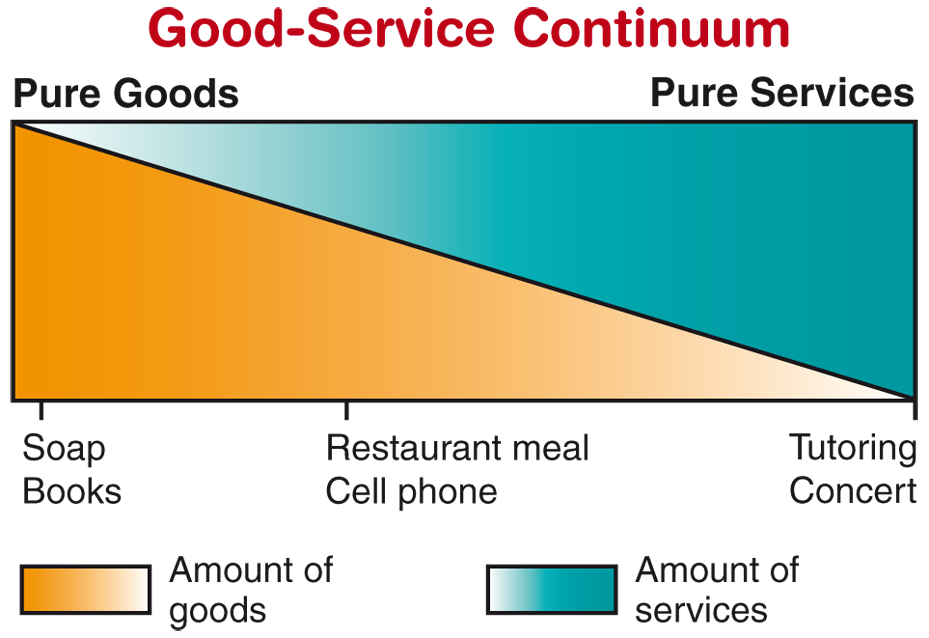 Goodheart-Willcox Publisher
Consumer and Business Products
Consumers are customers who buy products for their own use
Clients are customers who buy products for use in a business, rather than for personal use
Consumer and Business Products (Continued)
Consumer products are sold to consumers for their personal use
Convenience goods are bought often and with little effort
Shopping goods are usually purchased after making the effort to compare price, quality, and style in more than one store
Specialty goods are unique items that consumers are willing to spend considerable time, effort, and money to buy
Consumer and Business Products (Continued)
Business products are items sold to businesses for use in their operations 
Raw materials 
Processed materials
Component parts
Major equipment 
Office equipment and supplies
Business services
Consumer and Business Products (Continued)
Raw materials are natural or man-made materials that become part of a manufactured product 
Processed materials are used in the manufacturing of another product 
Component parts are assembled pieces that become part of a finished product
Consumer and Business Products (Continued)
Major equipment is large machines and other equipment used for production purposes 
Office equipment and supplies are products for basic office needs 
Business services are the tasks necessary to keep a business operating
Product Planning
Product planning is the process of making decisions about features and benefits that will help a product be successful and about managing the product throughout its life cycle
Decisions consider the target-customer profile and how to distinguish the product from others in the market
Includes decisions about the product mix and product elements, such as features, usage, and protection
Product Planning (Continued)
A product mix is all the goods and services a business sells 
A product line is a group of closely related products within a product mix 
The product width is the number of product lines a company offers
Product Planning (Continued)
A product item is the specific model, color, or size of products in a line 
Product depth is the number of product items within a product line 
Product strategy is all the decisions made about a given product
The product mix strategy is the process of planning which goods or services the business will support
Product Planning (Continued)
All products have certain elements that can be changed to meet customer needs
Features 
Usage 
Protection
Product Planning (Continued)
A feature is a fact about a good or service
An optional feature can be added to a product by customer request
Also called an option
Allows consumers to customize products to their specific needs and wants
Extended product features apply after the sale of a good or service
Product Planning (Continued)
Examples of extended product features
Warranties
Guarantees
Delivery
Installation
Product Planning (Continued)
A warranty is a written document that states the quality of a product, with a promise to correct certain problems that might occur
A full warranty covers the repair or replacement of a product in its entirety due to any defect during the specified warranty period
A limited warranty covers only specified parts or types of defects for a product
An extended warranty is an agreement to extend coverage of a product beyond the initial warranty period
Product Planning (Continued)
A guarantee is a promise that a product has a certain quality or will perform in a specific way
Similar to a warranty
Not a written document
Typically has certain terms or conditions
Product Planning (Continued)
Installation is the act or process of putting a good in a certain place and preparing it for use
A service offered with many large or complex products
Required for heating and air conditioning systems, carpeting, plumbing fixtures, and landscaping
Product Planning (Continued)
Usage means the way something is used 
Instructions are steps that must be carried out in a specific order to successfully complete a task
Training is focused instruction provided on a specific topic or task 
Technical support includes the people and resources available to help customers with usage problems
Product Planning (Continued)
Protection is a broad category that includes: 
Safety inspections
Packaging 
Packaging protects products until customers are ready to use them
Often designed to make products easier to stack or display
Product maintenance and repair services
Product/Service Management
Product/service management determines which products a business should offer to meet customer needs 
A product manager is a marketing professional who guides the selection of products and oversees the marketing and sales of those products 
A category manager performs the same functions as a product manager, but is responsible for an entire category of products
Section 11.1 Review
In what ways are services different from goods?
	Services are different from goods in four important ways. Services are intangible, inseparable, variable, and perishable.
Section 11.1 Review (Continued)
Provide three examples of business product categories.
	(Any three) Raw materials, processed materials, component parts, major equipment, office equipment and supplies, and business services.
Section 11.1 Review (Continued)
How do product warranties and guarantees provide quality assurances for customers?
	A warranty is a written document that states the quality of a product, with a promise to correct certain problems that might occur. The warranty promises that the manufacturer will replace or repair faulty items. A guarantee is a promise that a product has a certain quality or will perform in a specific way. A guarantee typically has certain terms or conditions, such as a set period of time or following the intended use of a product.
Section 11.1 Review (Continued)
What is the purpose of protection features of products?
	The various forms of protection might be intended to protect the product, the user, or both.
Section 11.1 Review (Continued)
List examples of departments within a company that a product manager collaborates with when carrying out product/service management tasks.
	Product managers work closely with accounting, sales teams, and the advertising department or ad agency.
Section 11.2
New-Product Development Process
Learning Objectives
11.2-1 Explain new product.
11.2-2 Identify the steps in new-product development.
11.2-3 Describe the stages of the product life cycle.
Key Terms
new product 
repackaging 
product obsolescence 
image
brand
prototype
trial run
test marketing
virtual test markets
reverse engineering
product life cycle
introduction stage
growth stage
maturity stage
saturated market 
decline stage
Essential Question
How is a new product idea developed?
New Product
A new product is different in some way from existing products 
New-to-the-world products
Minor product variations
New product lines
Additions to existing product lines 
Repositioned existing products 
Less-expensive versions of current products
New Product (Continued)
New-to-the-world products are new inventions or products with never-seen-before technology
Minor product variations are improved and revised versions of existing products
New product lines are created when an established company adds a product line to enter an existing market
New Product (Continued)
Additions to existing product lines are used to add depth to existing product lines, in order to support the product mix and sales
Repositioned existing products are marketed in a new way
Less-expensive versions of current products are developed using less-expensive manufacturing materials or methods to reduce the cost and lower the consumer price
New Product (Continued)
Repositioning is changing the marketing strategy used to influence consumer perception of a product, in comparison to the competition, with the goal of increasing sales 
Repackaging is using new packaging on an existing product 
Product obsolescence occurs when a product becomes outdated
New-Product Development
Two questions must be answered during this process
Will the target-market customers buy the product?
Can the company produce and sell the product profitably?
New-Product Development (continued)
The new-product development process generally follows seven steps
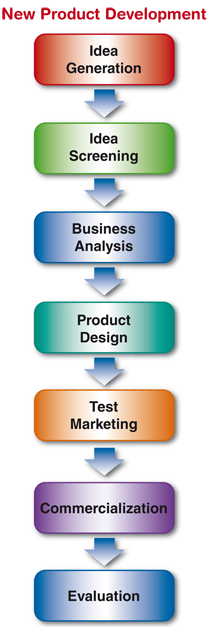 Goodheart-Willcox Publisher
New-Product Development (Continued)
Idea generation
Many large companies hire marketing research firms that specialize in trend research and new product ideas
Observation is a common source of product ideas
Customer feedback is critical for companies that follow the marketing concept
Brainstorming is a creative process that focuses on new product ideas
New-Product Development (Continued)
Idea screening
The goal is to choose the best and most profitable ideas
The time to conduct primary and secondary research to learn if the product will meet customer needs and wants
New product ideas are evaluated from the customer’s viewpoint
New-Product Development (Continued)
Business analysis
Looks at the projected costs and forecasts of product sales
An image is the idea that people have about someone or something 
A brand is a name, term, or design that sets a product or business apart from its competition
New-Product Development (Continued)
Product design
Stage in which the product idea becomes a reality
Details of how to produce the product are planned
Includes determining the product brand
The name, image, logo, slogan, and packaging are created
New-Product Development (Continued)
Product design for goods
Numerous product designs are completed and evaluated
A prototype is a working model of a new product for testing purposes
Get customer feedback before a final design is chosen
New-Product Development (Continued)
Product design for services
New services are usually tried out on a few potential customers
Train the service providers before the business opens
A trial run consists of testing the service on a few select customers to make sure that everything runs smoothly
New-Product Development (Continued)
Test marketing is the process of introducing a new product to a small portion of the target market to learn how it will sell 
Virtual test markets are computer simulations of products and shopping environments
Reverse engineering is taking apart an object to see how it was made, usually in order to produce something similar
New-Product Development (Continued)
Commercialization is the introduction stage of the product life cycle
The goal is to bring attention to a product and create demand for it
A trade show is a large gathering of businesses for the purpose of displaying products for sale
New-Product Development (Continued)
Evaluation
All businesses need to know if their products are successful
New and existing products should be evaluated often
The success of a product is based on how well it met the sales and other goals established during the business analysis
Product Life Cycle
The product life cycle is the stages a product or a product category goes through from its beginning to end
Can be long or short
The length of each stage also varies
Product Life Cycle (Continued)
Businesses are always reviewing the stages of a product’s life cycle because marketing efforts differ in each stage
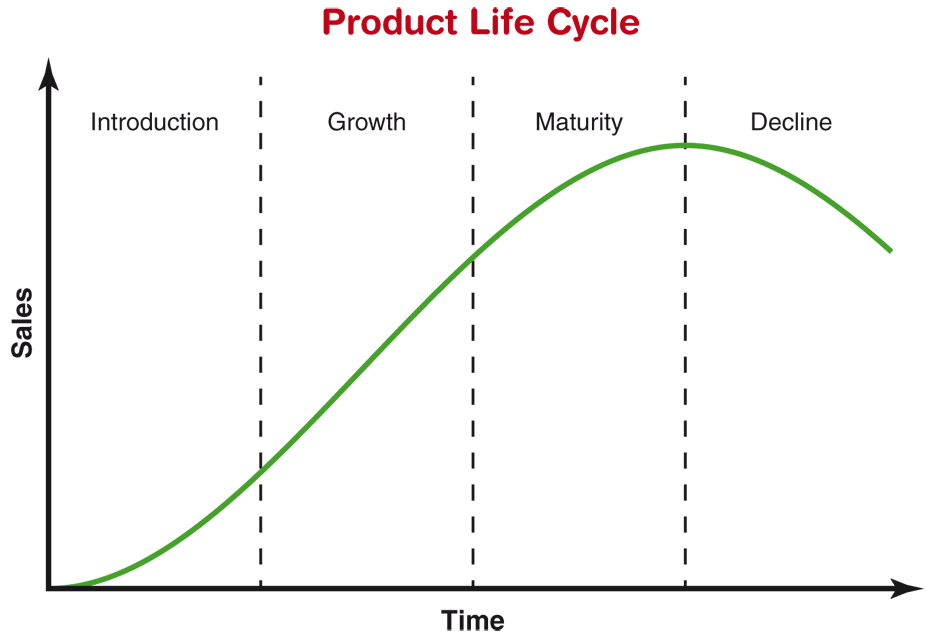 Goodheart-Willcox Publisher
Product Life Cycle (Continued)
The introduction stage is the time when a new product is first brought to the market 
Marketing focuses heavily on promotions explaining the new product and its benefits
Profits are low, due to low sales and high costs
Product Life Cycle (Continued)
The growth stage is the period in which product sales increase rapidly
Marketers focus on promotions distinguishing their brands from the competition
Marketers use strategies to build brand loyalty
Product Life Cycle (Continued)
The maturity stage occurs when product sales are stable
Competition for customers is intense 
A saturated market is one in which most of the potential customers who need, want, and can afford a product have bought it
Businesses look for new ways the product can be used or try to identify new markets for the product
Product Life Cycle (Continued)
In the decline stage, product sales begin to decrease
Often occurs when a new technology is growing rapidly, so the older products become obsolete quickly
A decline in sales does not always mean the product is in this stage
Product Life Cycle (Continued)
Impact on the marketing mix
The product/service management marketing function determines which products a business should offer, as well as how to market them
Awareness of the product life cycle stage helps businesses develop effective marketing-mix strategies
Product
Price
Place
Promotion
Section 11.2 Review
Why do companies develop variations on currently or previously successful products?
	Many companies choose to develop variations on currently or previously successful products because genuinely new products are risky. These variations should improve the function of the existing product. Such products become improved and revised versions of the originals and are advertised as such.
Section 11.2 Review (Continued)
What is the role of marketing in new-product development?
	Marketing plays an important role in new-product development, including research, product testing, and creating the promotional strategies.
Section 11.2 Review (Continued)
Identify ways new product ideas are generated.
	Product ideas are usually the result of trend research, observation, customer feedback, and brainstorming.
Why do businesses need to be aware of a product’s stage in its life cycle?
	Awareness of the life cycle stage of their products helps businesses develop effective marketing-mix strategies.
Section 11.2 Review (Continued)
How do the stages of the product life cycle impact product pricing?
	During the introduction and growth stages, prices are often higher because the product is new, there is little or no competition, and the business needs to recoup development costs. During the maturity stage, prices are often lowered because there is more competition. During the decline stage, prices are often at their lowest to stimulate slow sales.